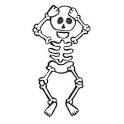 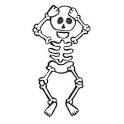 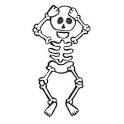 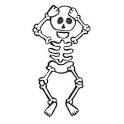 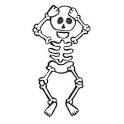 Anatomical research - Bodysnatching
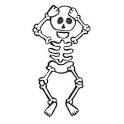 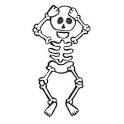 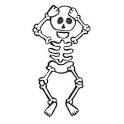 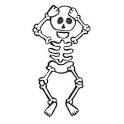 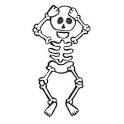 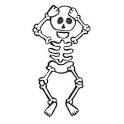 Why bodysnatching was around…
As direct anatomical practice became more important, so did the acquisition of cadavers for dissection. 
Limited number of bodies were made available to surgeons and until the 1800s dissection was normally a public as well as teaching event, held in winter so the corpses did not decompose as fast. 
In England, when Henry VIII united the companies of barbers and surgeons in 1540, he gave them the right to the bodies of four hanged criminals per year. These were the only corpses legally available and dissection was considered part of their punishment. 
From 1752, English judges were able to decide on the fate of the bodies of those executed for murder. With increasing numbers of crimes attracting the death sentence, the humiliation of being dissected after death was the only thing that made punishment for murder more extreme than that for theft.
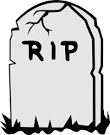 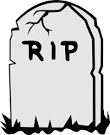 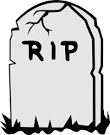 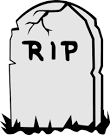 Grave robbers
In 1831 only 11 bodies were legally available for dissection in London - a city with over 900 students studying anatomy. 
This increased  demand for bodies led to illegal grave-robbing. Even as surgeons sought to establish their credentials as respectable professionals, their desire for bodies led them into relationships with grave-robbers and body-snatchers.
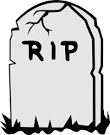 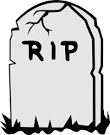 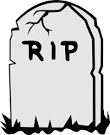 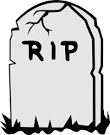 How they did it…
It was always done at night, and often while drunk - to keep out the cold. With only a few lamps for light, the men would quickly seek out the recent graves. There was much money to be made in the 1700s and 1800s from the sale of fresh corpses. 
Robbing a grave could take less than an hour. Using a wooden spade, which made less noise, the earth was moved from the top end of the coffin. Using a crowbar, the coffin lid was then forced open. The body was dragged out, and stripped naked, and the soil returned to the grave. The shroud in which the corpse had been buried was also returned to the grave, because of the popular belief that the body could not be owned, and therefore stolen - meaning that if the shroud was left behind and only the body taken no crime had been committed. This was not a belief shared by judges of the day.
Body-snatchers, resurrectionists, sack-‘em-up men: all names for the new profession of grave-robber, and all widely feared by the community. The risk of having a body snatched was greatest for the less wealthy. By the beginning of the 1800s those who could afford it might pay for a mortsafe, an iron cage built over graves, stone vaults or guards, to try and ensure that the corpse would remain undisturbed.
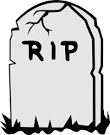 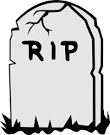 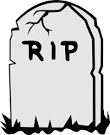 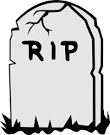 Relating it to Frankenstein
Volume 1, Chapter II: “the subject of electricity and galvanism” – Shows his 
Chapter IV: “a churchyard was to me merely the receptacle of bodies deprived of life” – This shows his agreement with the idea that when a human is dead, their body can be used for other purposes. However, it also suggests that he doesn’t fully believe they are dead.
Chapter V: “His limbs were in proportion, and I had selected his features as beautiful” /Chapter IV: “I collected bones from charnel-houses” - Shows that he has gone and selected parts of dead bodies to build his creature.
Chapter IV: “ I dabbled among the unhallowed damps of graves” – Links to what grave diggers did at the time.
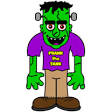 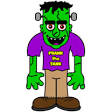 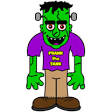 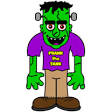 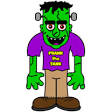 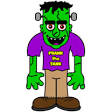